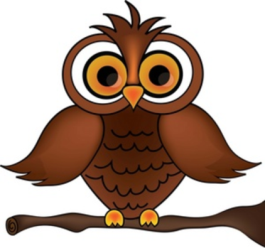 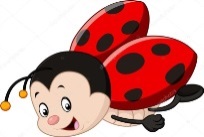 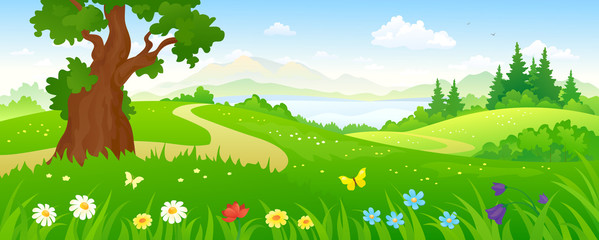 Η ΑΝΟΙΞΗ ΣΤΟ ΔΑΣΟΣ
Ασκήσεις  κατανόησης


ΑΝΝΑ-ΜΑΡΙΑ ΜΙΧΑΗΛΙΔΟΥ
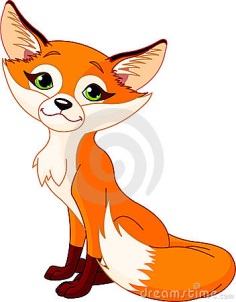 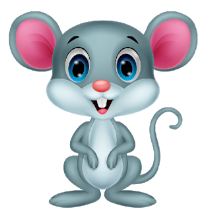 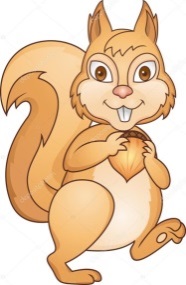 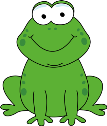 Δείξε τα  ζώα  που εμφανίζονται  στο  παραμύθι  μας.
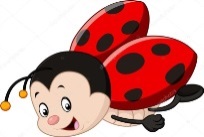 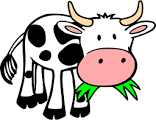 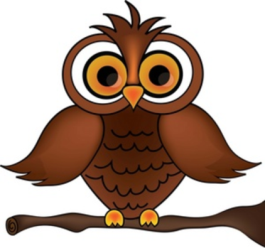 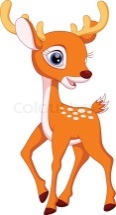 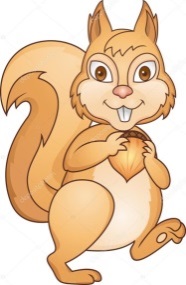 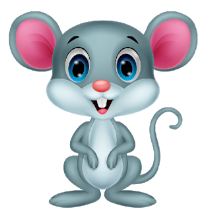 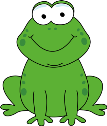 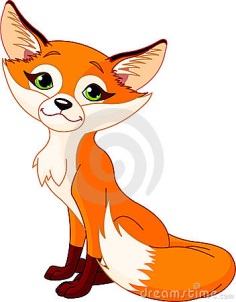 Δείξε την  εποχή  που σας μίλησε  η  δασκάλα!
Χειμώνας
Άνοιξη
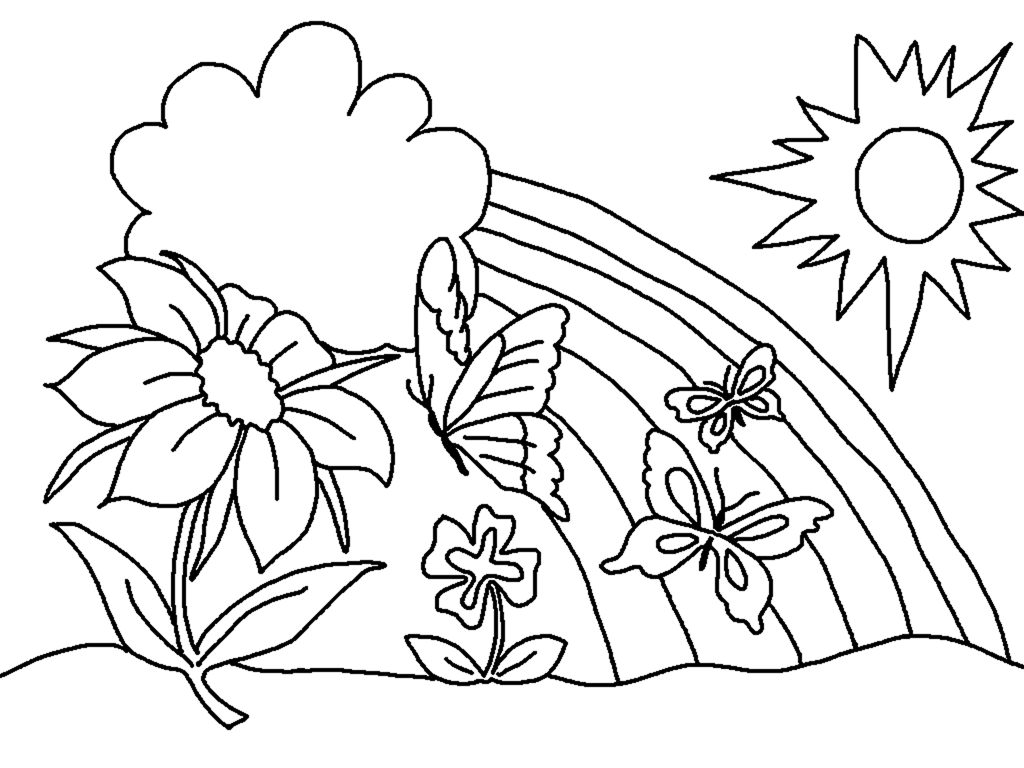 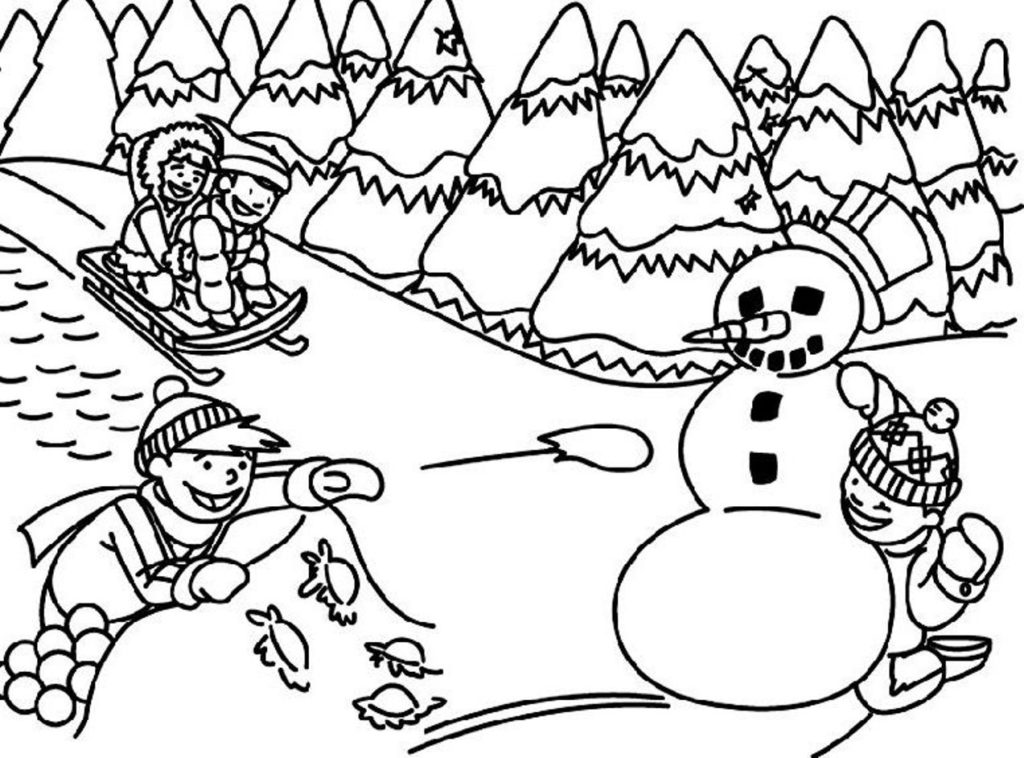 Ποιό  ζωάκι  μίλησε  πρώτο;  Αν το θυμάσαι δείξε το.
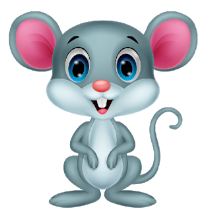 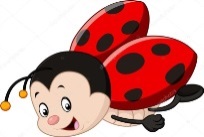 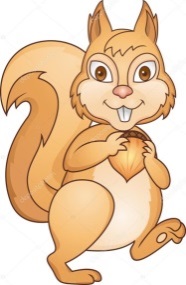 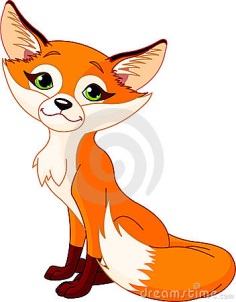 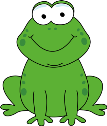 Ποιό  ζωάκι  μίλησε  τελευταίο;  Bάλε  σε  κύκλο.
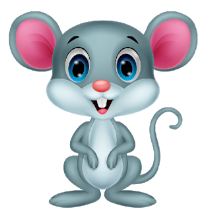 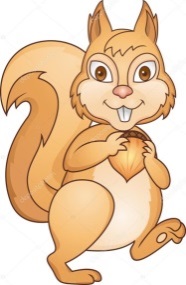 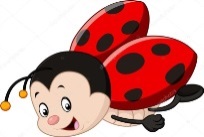 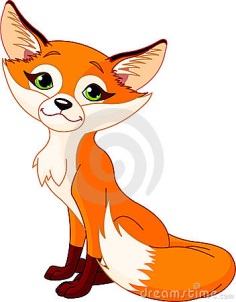 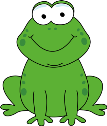 Σε  ποιά  ζωάκια  δεν  άρεσε  η  άνοιξη;  Bάλε  σε  κύκλο.
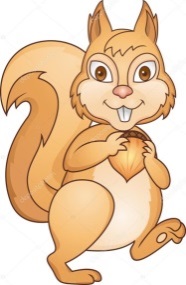 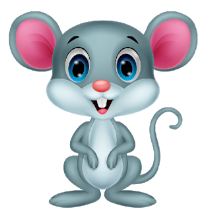 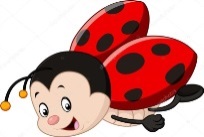 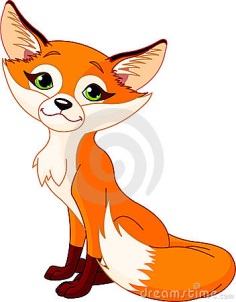 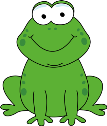 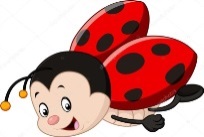 Γιατί  άρεσε  στην  πασχαλίτσα  η  άνοιξη;  Βάλε  σε  κύκλο  το  σωστό!
Γιατί   έκανε  νέους  φίλους!
Γιατί  είχε  γενέθλια!
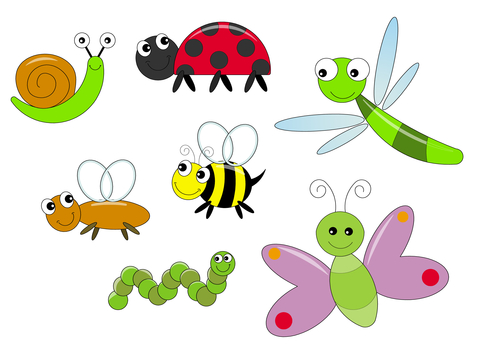 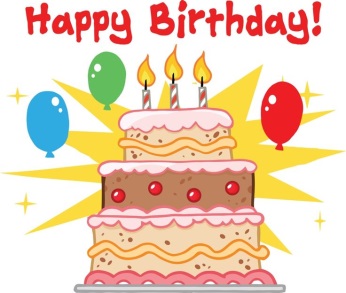 Ποιά  εικόνα  έχει  μέσα  την  φωνούλα  /λε/;  Βάλε  σε  κύκλο  τη  σωστή  εικόνα.
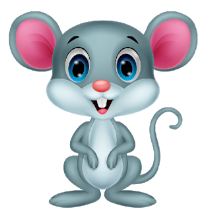 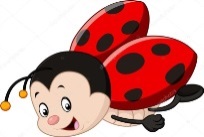 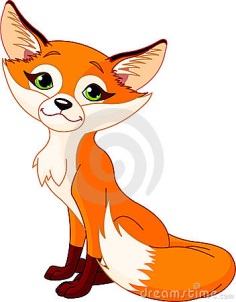 Βρες  το  /λε/. Δείξε το!
λα                        λο                         λε
λο                         λε                         λα
Έτσι  γράφεται  η  λέξη ....

α   λ   ε   π   ο   ύ

Βρες την λάθος λέξη..
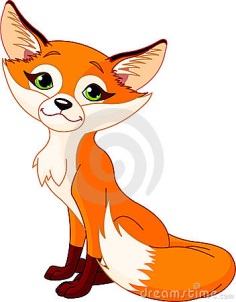 α   λ   ε   π   ο   ύ
α   λ   ε   π   ο
α   λ   ε   π   ο  ύ